День здоровья в дошкольном отделении и 1 классеМАОУ СОШ №2
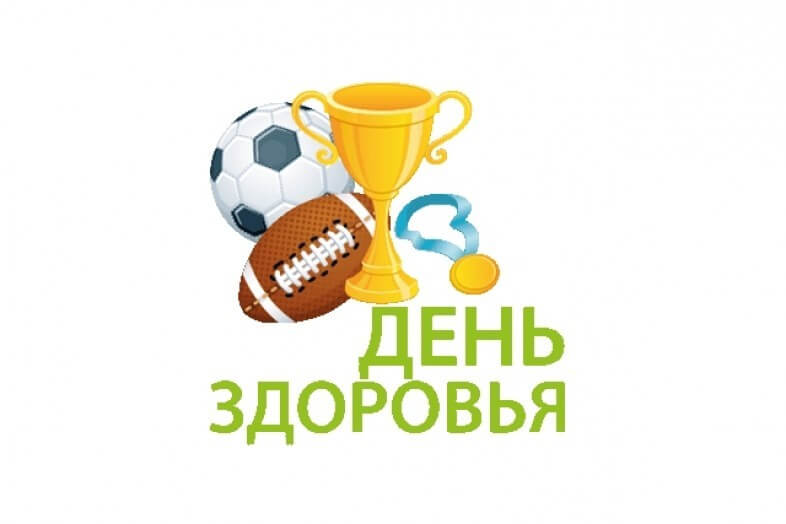 Организаторы:
9А и 9Б классы
В.В.Ошмарина
М.А.Миляева
29 ноября воспитанники групп №3, 4, 5 , 8 и учащиеся 1 класса получили письмо следующего содержания:
Дорогие ребята!
К вам обращается Символ наступающего года – Мышка!
Помогите мне! Меня взял в плен символ уходящего года – злой Поросёнок. Он не хочет, чтобы наступил 2020 год и не хочет, чтобы к вам на праздник пришёл Дед Мороз! Только, если вы пройдёте ВСЕ испытания коварного Поросёнка, будете дружными и сплочёнными, он отпустит меня и праздник Новый год состоится! 
Помогите! Ваши помощники – старшеклассники лицея и ваши воспитатели! Слушайтесь их и у вас всё получится!
До встречи!
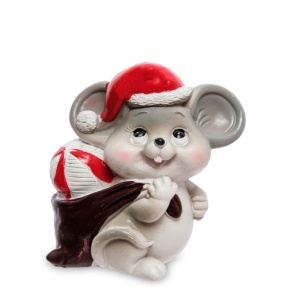 Весёлое приключение!
Конечно, ребята решили не оставлять мышонка в беде, а освободить его из плена хитрого Поросёнка.
Ведь какой же Новый год без символа года?  И они дружно отправились на испытания силой, выносливостью и смекалкой на свежий воздух…
Прыжки в мешках
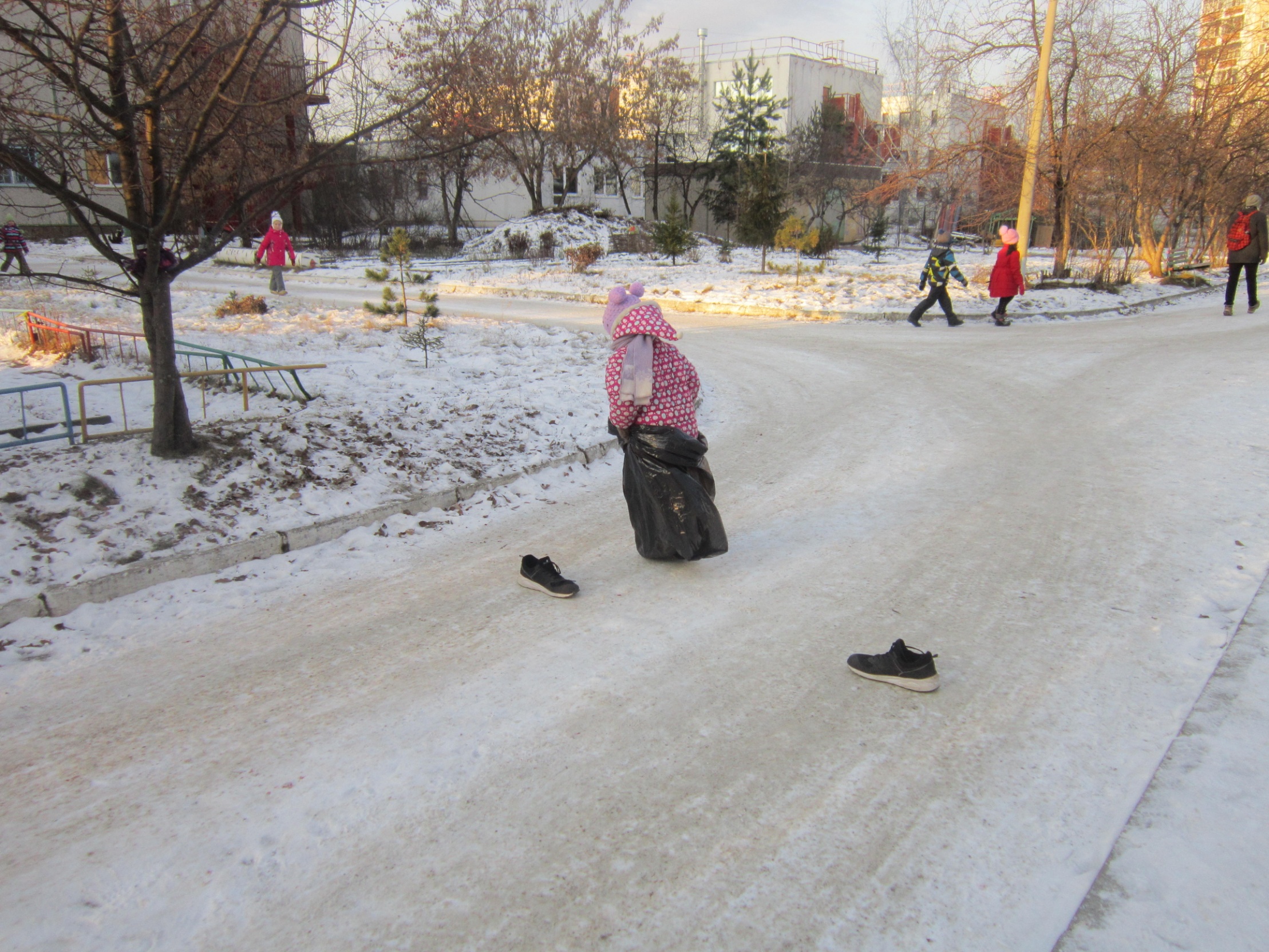 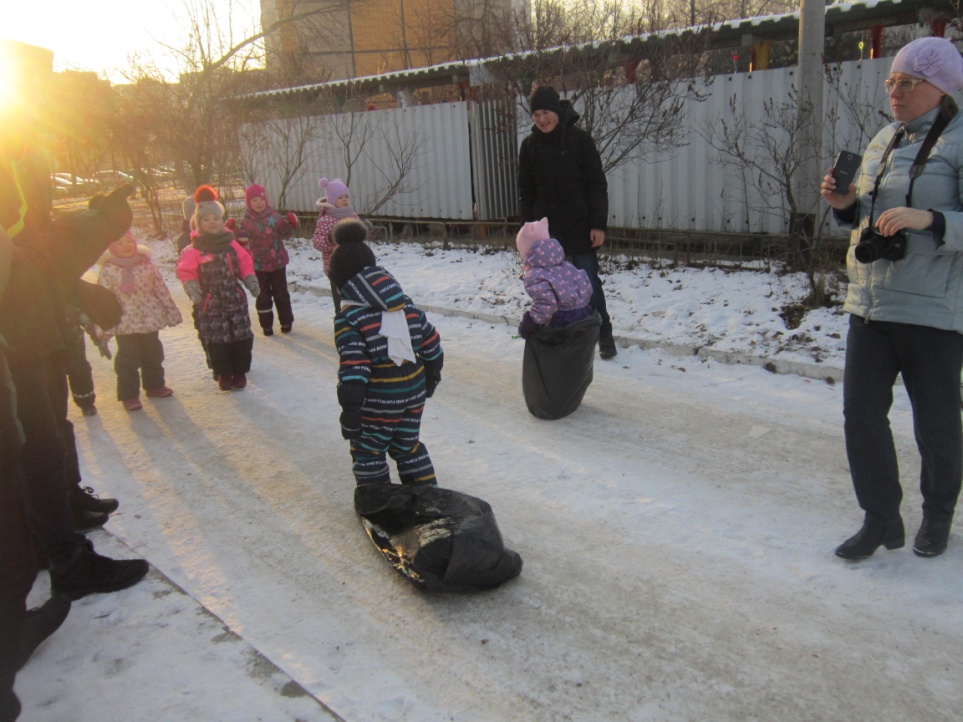 Встреча с Поросёнком
Весёлый счёт!
Найди игрушки!
Рыбаки и рыбки!
Перетягивание каната!
Переправа!
И многое другое!
«Болото»
«Загадки»
«Лазеры»
"Челночный бег«
«Лифт»
«Минное поле»
Все станции были пройдены с успехом и Мышка была освобождена! Ура!
До новых встреч!
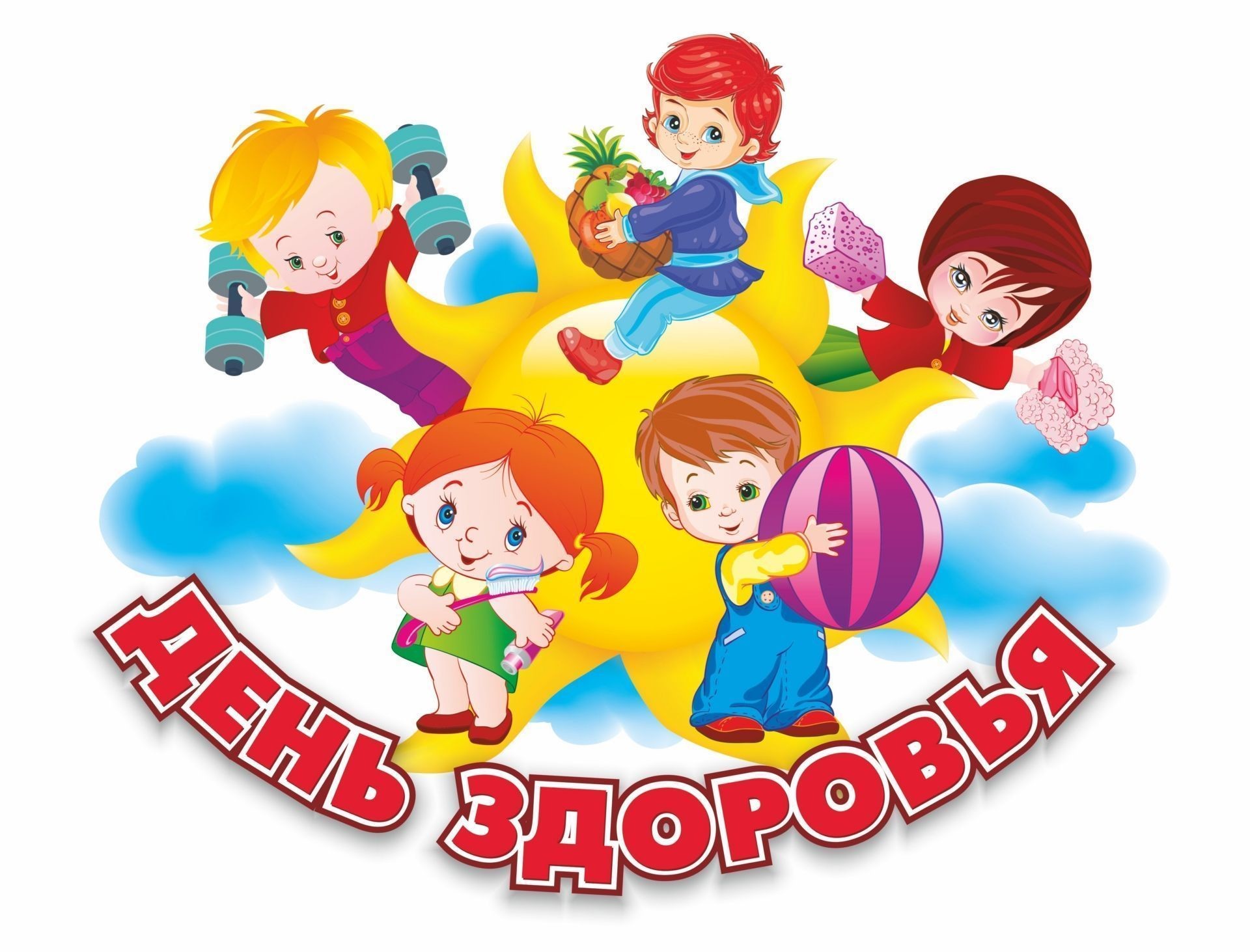